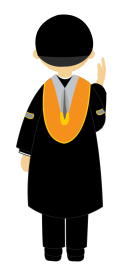 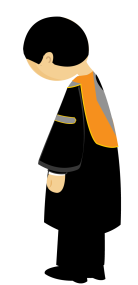 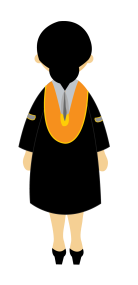 ซ้าย-ขวา-รับ
1-2-3 (เคารพ)
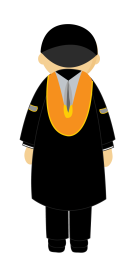 ซ้าย-ขวา-รอ
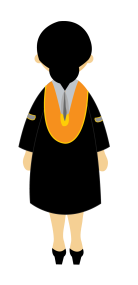 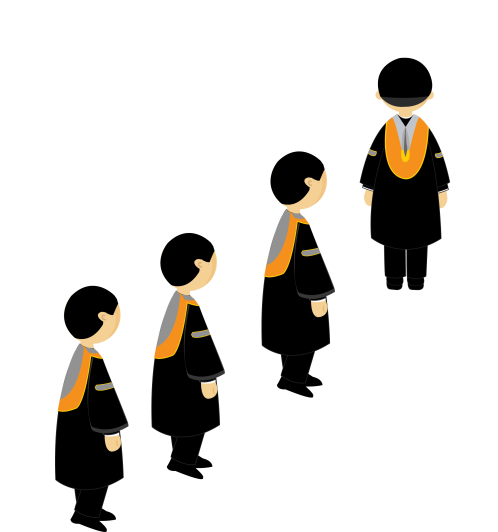 ซ้าย-ขวา-เคารพ
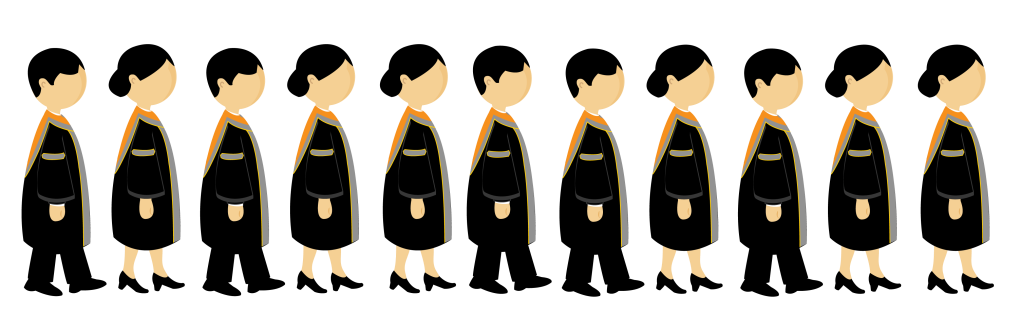 ซ้าย-ขวา-ชิด
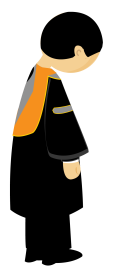 ทำความเคารพ